Тема 5. Правовое регулирование инновационной деятельности в РК
Законодательную базу по правому регулированию инновационной деятельности на начальном этапе становления независимого развития Казахстана составили:
Конституция Республики Казахстан от 30.08.1995;
Гражданский кодекс РК (Особенная часть) от 1.07.1999 г. 
Уголовный кодекс РК (часть уголовной ответственности при нарушении прав на интеллектуальную собственность) от 3.07.2014 года
Закон РК «О науке» от 18.02. 2011];
Одним из первейших документов, имеющих отношение к данной проблеме, стал Закон Республики Казахстан от 19 июня 1997 года «О государственной поддержке малого предпринимательства», в содержании которого имеет место использование понятия инновационной деятельности. 
     Вопросы инновационного развития нашли отражение в Стратегическом плане до 2010 года, затем в Стратегии индустриально-инновационного развития на 2003-2015 годы, Программе по формированию и развитию национальной инновационной системы Республики Казахстан на 2005-2015 годы. В 2006 году впервые был принят Закон «О государственной поддержке инновационной деятельности». 29 июня 2011 года Утверждена  постановлением № 731 Правительством  Республики Казахстан Программа по развитию государственно-частного партнерства в на 2011 – 2015 годы.
19.02.2022
2
Новый импульс для развития инноваций был дан с началом реализации Государственной программы по форсированному индустриально-инновационному развитию Республики Казахстан на 2010-2014 годы, утвержденной Указом Президента Республики Казахстан от 19 марта 2010 года № 958 (далее - ГПФИИР на 2010-2014 годы). Были приняты Отраслевая программа по развитию инноваций и содействию технологической модернизации на 2010-2014 годы, Межотраслевой план научно-технологического развития страны до 2020 года. Указом Президента   Республики Казахстан  от 4 июня 2013 года № 579 была утверждена Концепция инновационного развития Республики Казахстан до 2020 года. 
     Целью Концепции является содействие вхождению Казахстана в число 30-ти конкурентоспособных стран мира на основе развития новых технологий и услуг, что должно было позволить обеспечить переход от сырьевого к инновационному типу экономики.
19.02.2022
3
9 января 2012 года  был принят Закон РК «О государственной поддержке индустриально-инновационной деятельности», устанавливающий правовые, экономические и организационные основы стимулирования индустриально-инновационной деятельности и определяет меры ее государственной поддержки. В нём в целях стимулирования развития приоритетных секторов экономики и государственной поддержки индустриально-инновационной деятельности в Республике Казахстан предусматривалось формирование индустриально-инновационная системы, состоящей из субъектов, осуществляющих государственную поддержку индустриально-инновационной деятельности, инфраструктуры и инструментов.
      К субъектам индустриально-инновационной системы, осуществляющим государственную поддержку индустриально-инновационной деятельности, относятся национальные институты развития, в том числе региональные, а также иные юридические лица, пятьдесят и более процентов голосующих акций (долей участия в уставном капитале) которых прямо либо косвенно принадлежат государству, уполномоченные на реализацию мер государственной поддержки индустриально-инновационной деятельности.
19.02.2022
4
В качестве субъектов, осуществляющих государственную поддержку индустриально-инновационной деятельности (далее – ИИД) в Законе определены такие национальные институты развития, как Национальное Агентство по техническому развитию (бывшее АО «Национальный инновационный фонд»), АО «Казахстанский институт развития индустрии», АО «Национальное агентство по экспорту и инвестициям «KAZNEX INVEST» и АО «Казконтракт». Такое закрепление статуса на законодательном уровне должно было позитивно отразиться на деятельности этих институтов и позволит им стабильно и эффективно заниматься реализацией поставленных задач без оглядки и опаски возможных реорганизаций и упразднений.
19.02.2022
5
К инструментам планирования индустриально-инновационной системы относятся технологическое прогнозирование и единая карта приоритетных товаров и услуг.
Технологическое прогнозирование проводится уполномоченным органом в области государственной поддержки индустриально-инновационной деятельности на постоянной основе с подведением итогов не реже одного раза в три года.
      Процесс технологического прогнозирования обеспечивается национальным институтом развития в области технологического развития путем привлечения иностранных и отечественных экспертов, проведения опросов и аналитических исследований, обобщения полученных данных и формирования рекомендаций для подведения итогов технологического прогнозирования.
19.02.2022
6
В качестве субъектов, осуществляющих государственную поддержку индустриально-инновационной деятельности (далее – ИИД) в Законе определены такие национальные институты развития, как Национальное Агентство по техническому развитию (бывшее АО «Национальный инновационный фонд»), АО «Казахстанский институт развития индустрии», АО «Национальное агентство по экспорту и инвестициям «KAZNEX INVEST» и АО «Казконтракт». Такое закрепление статуса на законодательном уровне, как мы полагаем, должно позитивно отразиться на деятельности этих институтов и позволит им стабильно и эффективно заниматься реализацией поставленных задач без оглядки и опаски возможных реорганизаций и упразднений.
19.02.2022
7
Кроме того, следует отметить, что  при Правительстве РК будут образованы новые консультативные органы – Координационный совет по форсированному индустриально-инновационному развитию и Совет по технологической политике. Статус и положения вышеуказанных органов будут утверждены Правительством РК. Наверняка в их составы войдут иностранные эксперты, ученые и представители общественности.
     Ключевым моментом Закона являются описанные в нем меры государственной поддержки субъектов индустриально-инновационной деятельности. К ним относятся:
·финансирование, включая софинансирование проектов, лизинговое финансирование; ·предоставление гарантийных обязательств и поручительств по займам;
 ·кредитование через финансовые институты;
 ·субсидирование ставки вознаграждения по кредитам, выдаваемым финансовыми институтами, и купонного вознаграждения по облигациям;
19.02.2022
8
·осуществление инвестиций в уставные капиталы;
 ·гарантированный заказ;
·предоставление инновационных грантов;
·обеспечение квалифицированными кадровыми ресурсами; ·обеспечение инженерно-коммуникационной инфраструктурой;
·предоставление земельных участков и прав недропользования;
·поддержка на внутреннем рынке;
·привлечение иностранных инвестиций; ·развитие и продвижение экспорта отечественных обработанных товаров, услуг.
      Предусмотренная в Законе мера государственной поддержки в виде инвестиций в уставные капиталы субъектов индустриально-инновационной деятельности позволит разделить риски бизнеса с государством, применить так называемый механизм ГЧП. Причем входить в капитал субъектов смогут как институты развития (как это делал Инвестиционный фонд Казахстана), так и местные исполнительные органы, при условии соответствия проектов определенным критериям.
19.02.2022
9
Что касается индустриально-инновационной инфраструктуры, то практически все ее элементы, существующие на сегодняшний день, нашли в Законе свое отражение: СЭЗ, технопарки, инвестиционные фонды, конструкторские бюро и т. п. В качестве относительно нового элемента можно отметить международные центры трансферта технологий, которые будут создаваться с целью оказания содействия в осуществлении проектов, реализуемых субъектами ИИД совместно с зарубежными партнерами. Ранее в составе НИФ функционировал Центр инжиниринга и трансферта технологий, по всей видимости, на его базе и будут создаваться указанные международные центры. К инструментам индустриально-инновационной системы Закон относит технологическое прогнозирование и единую карту приоритетных товаров и услуг, карту индустриализации, а также оценку эффективности реализации мер государственной поддержки индустриально-инновационной деятельности.
19.02.2022
10
Указом Президента Республики Казахстан от 1 августа 2014 года № 874 Государственная программа индустриально-инновационного развития Республики Казахстан на 2015-2019 годы. Она разработана в соответствии с долгосрочными приоритетами Стратегии «Казахстан-2050», в реализацию ключевого направления «Ускорение диверсификации экономики» Стратегического плана развития Республики Казахстан до 2020 года, Концепцией по вхождению Казахстана в число 30 самых развитых государств мира, а также во исполнение поручения Главы государства, данного на XXVI пленарном заседании Совета иностранных инвесторов при Президенте Республики Казахстан, и в рамках реализации Послания Президента Республики Казахстана народу Казахстана «Казахстанский путь-2050: Единая цель, единые интересы, единое будущее» от 17 января 2014 года.
19.02.2022
11
Новая программа, по-сути , явилось логическим продолжением Государственной программы по форсированному индустриально-инновационному развитию Республики Казахстан на 2010-2014 годы и учитывало опыт ее реализации. 
       Кроме того, она являлась частью промышленной политики Казахстана и сфокусирована на развитии обрабатывающей промышленности с концентрацией усилий и ресурсов на ограниченном числе секторов, региональной специализации с применением кластерного подхода и эффективном отраслевом регулировании.
19.02.2022
12
Основной целью Программы является стимулирование диверсификации и повышения конкурентоспособности обрабатывающей промышленности. Для достижения этой цели определены следующие задачи:
1) опережающее развитие обрабатывающей промышленности;
2) повышение эффективности и увеличение добавленной стоимости в приоритетных секторах;
3) увеличение несырьевого экспорта;
4) сохранение продуктивной занятости;
5) придание нового уровня технологичности приоритетным секторам обрабатывающей промышленности и создание основы для развития секторов будущего через формирование инновационных кластеров;
6) стимулирование предпринимательства и развитие малого и среднего бизнеса в обрабатывающей промышленности.
19.02.2022
13
Предпологалось, что реализация Программы позволит в 2019 году достичь следующих экономических показателей к уровню 2012 года:
1) прироста объемов произведенной продукции обрабатывающей промышленности на 43% в реальном выражении;
2) роста валовой добавленной стоимости в обрабатывающей промышленности не менее чем в 1,4 раза в реальном выражении;
3) роста производительности труда в обрабатывающей промышленности в 1,4 раза в реальном выражении;
4) роста стоимостного объема несырьевого (обработанного) экспорта не менее чем в 1,1 раза;
19.02.2022
14
5) снижения энергоемкости обрабатывающей промышленности не менее чем на 15%;
6) роста занятости в обрабатывающей промышленности на 29,2 тыс. человек.
      По результатам анализа были выбраны 6 приоритетных отраслей обрабатывающей промышленности, такие как металлургия, химия, нефтехимия, машиностроение, строительство материалов, пищевая промышленность, которые разделены на 14 секторов:
1) черная металлургия;
2) цветная металлургия;
3) нефтепереработка;
4) нефтегазохимия;
19.02.2022
15
5) производство продуктов питания;
6) агрохимия;
7) производство химикатов для промышленности;
8) производство автотранспортных средств, их частей, принадлежностей и двигателей;
9) производство электрических машин и электрооборудования;
10) производство сельскохозяйственной техники;
11) производство железнодорожной техники;
12) производство машин и оборудования для горнодобывающей промышленности;
13) производство машин и оборудования для нефтеперерабатывающей и нефтедобывающей промышленности;
14) производство строительных материалов.
19.02.2022
16
Инновационные сектора определены согласно приоритетам, указанным в концептуальных и программных документах, посланиях и выступлениях Главы государства, в частности, в Послании Президента Республики Казахстан народу Казахстана от 17 января 2014 года. К таким секторам относятся: отрасли мобильных и мультимедийных технологий, нано- и космических технологий, робототехники, генной инженерии, поиска и открытия энергии будущего.
      Также в Программе определена кластерная политика, которая будет направлена на перевод экономики страны на новую технологическую платформу, формирование отраслей с высоким уровнем производительности, добавленной стоимости и степени передела продукции и услуг.
19.02.2022
17
В период реализации Программы государство сконцентрировала усилия на развитии и сбалансированной поддержке:
одного национального кластера из базовых ресурсных секторов, связанных с добычей и переработкой нефти и газа, нефтегазохимии, нефтегазохимического машиностроения и сервисных услуг для нефтегазовой промышленности;
трех территориальных кластеров в рыночно-ориентированных секторах обрабатывающей промышленности, которые будут определены по результатам проведения конкурсных процедур;
двух инновационных кластеров в секторах «новой экономики» - в городе Астане (кластер «Назарбаев Университет»), городе Алматы (кластер «Парк инновационных технологий»).
19.02.2022
18
В целом мероприятия Программы будут направлены на решение задач по преодолению ключевых барьеров и реализацию проектов в приоритетных секторах обрабатывающей промышленности, что позволит обеспечить достижение целевых индикаторов.
 Важным, на наш взгляд, новшеством Закона является такая мера, как гарантированный заказ. Национальные холдинги и компании будут размещать гарантированный заказ среди отечественных субъектов на поставку товаров, работ и услуг. Однако подобная мера не должна противоречить международным обязательствам Республики Казахстан в рамках экономической интеграции в составе Таможенного союза и предстоящего вступления в ВТО.
19.02.2022
19
Также свое законное основание в качестве одной из мер государственной поддержки нашло бюджетное финансирование строительства (реконструкции) инженерно-коммуникационной инфраструктуры.
Инвесторов особо должна заинтересовать такая мера господдержки, как предоставление земельных участков и прав недропользования субъектам индустриально-инновационной деятельности, которое осуществляется посредством: 1) выделения земельных участков на праве временного землепользования в соответствии с Земельным кодексом РК;2)предоставления права недропользования для проведения операций на разведку, добычу, совмещенную разведку и добычу полезных ископаемых, связанных с производственной деятельностью, без проведения конкурса, на основе прямых переговоров в соответствии с Законом РК «О недрах и недропользовании».
19.02.2022
20
Постановлением Правительства Республики Казахстан от 31 декабря 2019 года была принята  Государственная программа индустриально-инновационного развития Республики Казахстан на 2020-2025 годы. Как сказано в документе, в промышленной политике Казахстан придерживается безальтернативного курса на развитие несырьевых секторов экономики, не зависящих от конъюнктуры мировых рынков. Отсюда целью данной Госпрограммы является формирование и развитие конкурентоспособной обрабатывающей промышленности Республики Казахстан на внутреннем и внешних рынках.  Её достижение будет обеспечено за счёт:
1) углубление индустриализации путем повышения потенциала индустриального предпринимательства;2) увеличение объемов производства и расширение номенклатуры обработанных товаров, пользующихся спросом на внутреннем и внешних рынках;3) увеличение промышленных мощностей посредством стимулирования развития базовых производств и реализации стратегических проектов;4) технологическое развитие и цифровизация отраслей обрабатывающей промышленности.
19.02.2022
21
В обрабатывающей промышленности на начало 2019 года зарегистрировано 23003 предприятия, в том числе 14700 из них – действующие, 8398 – это активные предприятия. Уровень загрузки производственных мощностей предприятий обрабатывающей промышленности в среднем составляет 44 % – 58 %. По данным Национальной палаты предпринимателей Республики Казахстан "Атамекен" загруженность предприятий мебельной, деревообрабатывающей и целлюлозно-бумажной промышленности составляет 45 – 59 %.3 Основными причинами недозагруженности отечественных предприятий обрабатывающей промышленности являются нехватка финансовых средств на оборотные средства на модернизацию мощностей, отсутствие или недостаточный спрос на продукцию предприятий на внутреннем и внешнем рынках, недостаточность либо отсутствие подготовленных кадров для работы на специальном оборудовании, проблемы с сырьем.
      По итогам 2018 года, наибольший удельный вес в обрабатывающей промышленности Казахстана занимают среднетехнологичные отрасли (47,9 %). Далее – низкотехнологичные (41,2 %); высокотехнологичные (10,9 %).
19.02.2022
22
Среди высокотехнологичных отраслей обрабатывающей промышленности Республики Казахстан превалирует производство продуктов химической промышленности (3,7 % от общего объема обрабатывающей промышленности) и основных фармацевтических продуктов (2 %). Наибольший удельный вес внутри среднетехнологичных отраслей занимают металлургическая промышленность (44,7 % от всего объема обрабатывающей промышленности) и производство прочей неметаллической минеральной продукции (5,8 %). Среди низкотехнологичных отраслей следует отметить производство продуктов питания (14,9 % от общего объема обрабатывающей промышленности), производство кокса и продуктов нефтепереработки (8,4 %), производство напитков (3,3 %).
19.02.2022
23
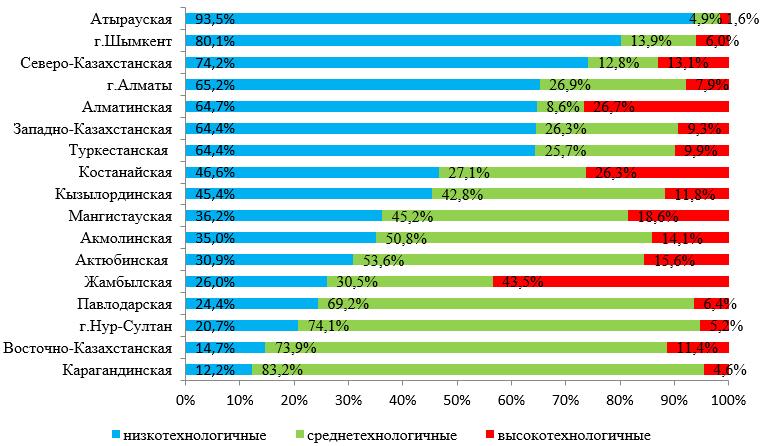 19.02.2022
24
29 октября 2015 года  был принят Предпринимательский кодекс Республики Казахстан. Последние изменения в Кодекс внесены Законом РК от 08.06.2021 № 48-VII (вводится в действие с 01.01.2022 года). Содержит 7 разделов, 30 глав и 324 статей.
      Глава 23-1. ГОСУДАРСТВЕННАЯ ПОДДЕРЖКА ИННОВАЦИОННОЙ ДЕЯТЕЛЬНОСТИ
Статья 241-1. Понятие и содержание инновационной деятельности
Статья 241-2. Цель, задачи и основы государственной поддержки инновационной деятельности
Статья 241-3. Субъекты инновационной системы, участвующие в государственной поддержке инновационной деятельности
Статья 241-4. Государственная технологическая политика
Статья 241-5. Инструменты формирования и реализации государственной технологической политики
Статья 241-6. Инструменты стимулирования инновационной активности и анализа инновационной системы
Статья 241-7. Меры государственной поддержки инновационной деятельности
Статья 241-8. Софинансирование венчурных фондов и частных венчурных инвесторов
Статья 241-9. Предоставление инновационных грантов
19.02.2022
25
Статья 241-1. Понятие и содержание инновационной деятельности
1. Под инновационной деятельностью понимается деятельность (включая интеллектуальную, творческую, научную, научно-техническую, технологическую, промышленно-инновационную, инфокоммуникационную, организационную, финансовую и (или) коммерческую деятельность), направленная на создание инноваций.
Инновационная деятельность предполагает наличие высокого предпринимательского риска, характеризуемого неопределенностью рыночных перспектив инновационной деятельности и возможными потерями вложенных финансовых и иных ресурсов.
2. Инновационным проектом является комплекс реализуемых в течение определенного срока времени мероприятий, осуществляемых в рамках инновационной деятельности и направленных на создание и (или) внедрение нового или усовершенствованного продукта или процесса и доведение его до потребителя.
3. Инновацией является новый или усовершенствованный результат инновационной деятельности в виде продукта (товара, работы или услуги), ставшего доступным потенциальным пользователям, или процесса, введенного в эксплуатацию, обеспечивающего конкурентоспособность и сравнительное преимущество в отличие от предыдущих продуктов или процессов.
4. Субъектами инновационной деятельности являются физические, юридические лица, простые товарищества, реализующие инновационные проекты.
5. Объектом инновационной деятельности являются все виды новшеств, которые могут быть воплощены в товарах, работах, услугах, процессах и технологиях с тем, чтобы они могли считаться новыми или усовершенствованными.
19.02.2022
26
Статья 272-4. Индустриально-инновационная деятельность
Под индустриально-инновационной деятельностью понимается промышленно-инновационная деятельность, предусмотренная Законом Республики Казахстан «О промышленной политике».
Недропользователями - субъектами индустриально-инновационной деятельности, предусмотренными подпунктом 7) пункта 2 статьи 739 Кодекса Республики Казахстан «О налогах и других обязательных платежах в бюджет» (Налоговый кодекс), являются субъекты промышленно-инновационной деятельности, предусмотренные Законом Республики Казахстан «О промышленной политике».
19.02.2022
27
Наконец, 27 декабря 2021 года был принят Закон Республики Казахстан  «О промышленной политике». Статья 17. Промышленно-инновационная инфраструктура
Промышленно-инновационная инфраструктура состоит из следующих элементов: 1) специальных экономических зон, регулируемых Законом Республики Казахстан "О специальных экономических и индустриальных зонах"; 2) индустриальных зон, регулируемых Законом Республики Казахстан "О специальных экономических и индустриальных зонах"; 3) технологических парков (далее – технопарки); 4) акционерных инвестиционных фондов рискового инвестирования, регулируемых Законом Республики Казахстан "Об инвестиционных и венчурных фондах"; 5) венчурных фондов, регулируемых Законом Республики Казахстан "Об инвестиционных и венчурных фондах"; 6) центров коммерциализации технологий; 7) конструкторских бюро; 8) международных центров трансферта технологий; 9) инновационных кластеров; 10) территориальных кластеров; 11) отраслевых центров технологических компетенций; 12) иных элементов, определяемых Правительством Республики Казахстан на основании рекомендаций и предложений межведомственной комиссии по промышленной политике в соответствии с настоящим Законом.
19.02.2022
28
Статья 57. Коммерциализация результатов научной и (или) научно-технической деятельности в промышленности
      В целях коммерциализации результатов научной и (или) научно-технической деятельности в промышленности, а также для обеспечения технологической модернизации субъектов деятельности в сфере промышленности уполномоченным органом в области государственного стимулирования промышленности осуществляется сбор информации о потребностях субъектов деятельности в сфере промышленности в научных исследованиях и разработках. Указанная информация направляется уполномоченным органом в области государственного стимулирования промышленности для размещения на интернет-ресурсе уполномоченного органа в области науки и периодических печатных изданиях в целях привлечения научных организаций для осуществления научных исследований и разработок.
19.02.2022
29